Thinking Outside the Box in a New COVID World
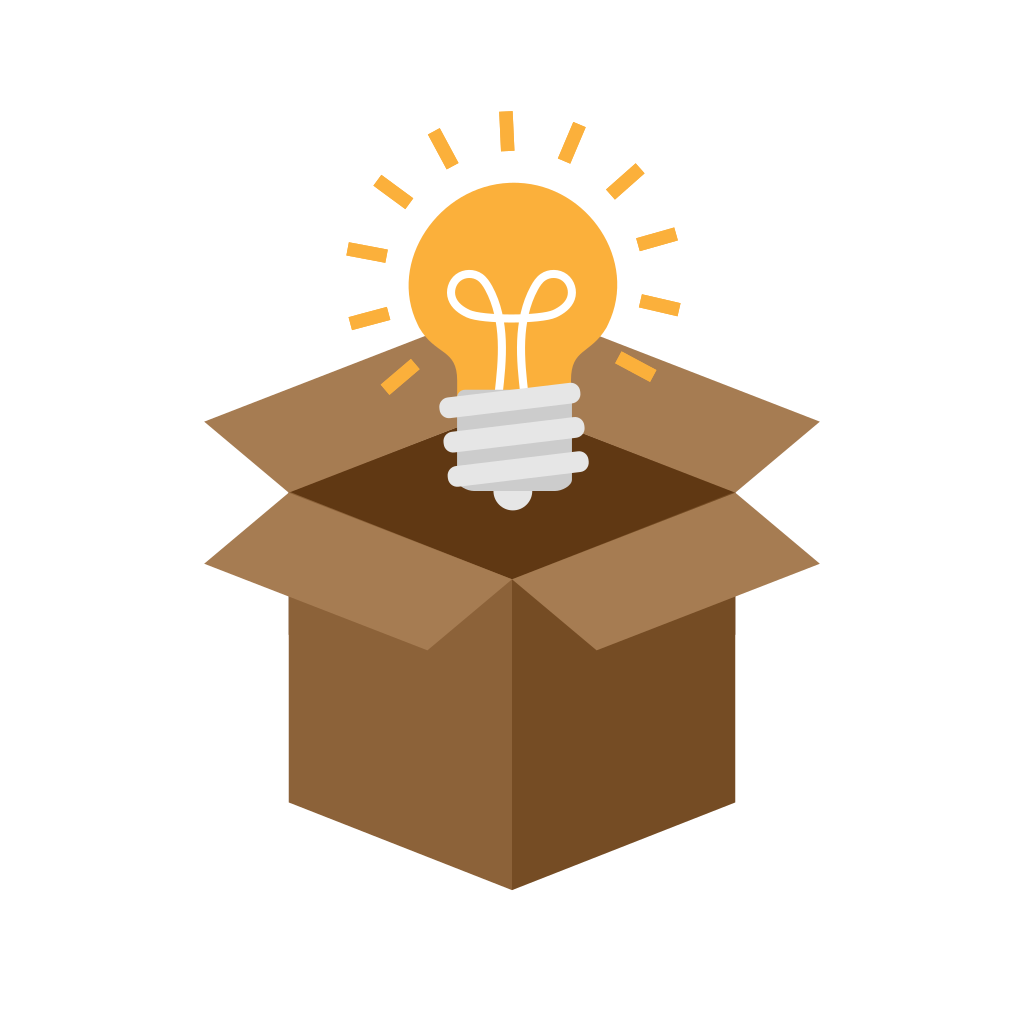 Change can be GOOD!
Opportunity for Outside-the-box Budgetary Solutions
Extra-added Safety Precautions
Combating Closures/Shortages
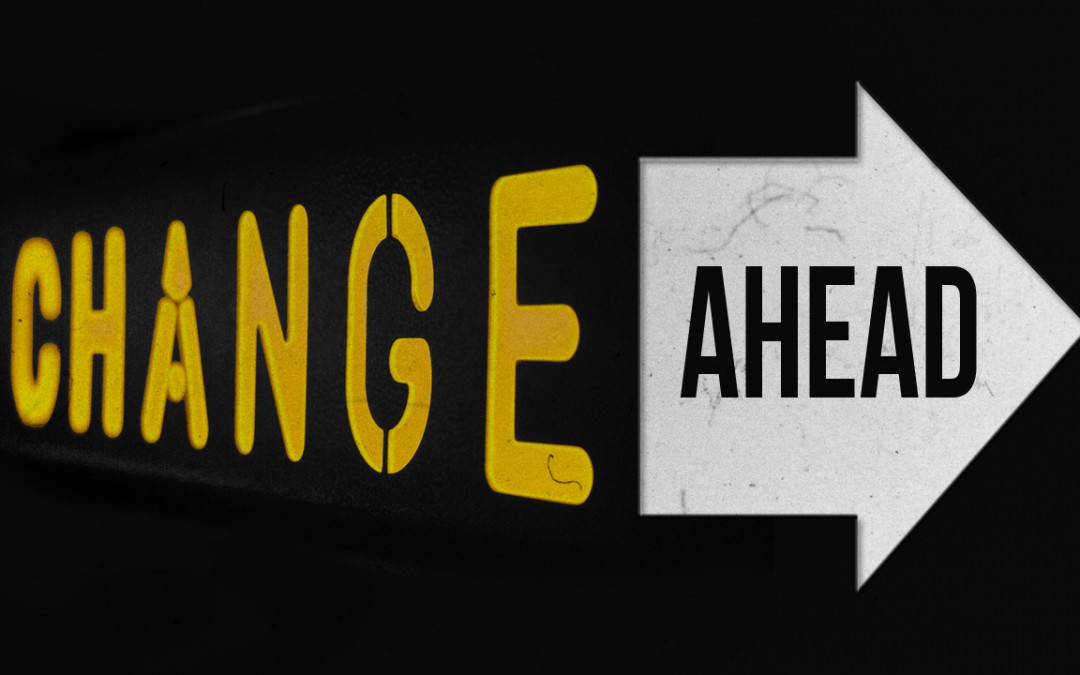 Budgetary Solutions
Changing Vendors
Renting vs Buying
Hardback vs Looseleaf
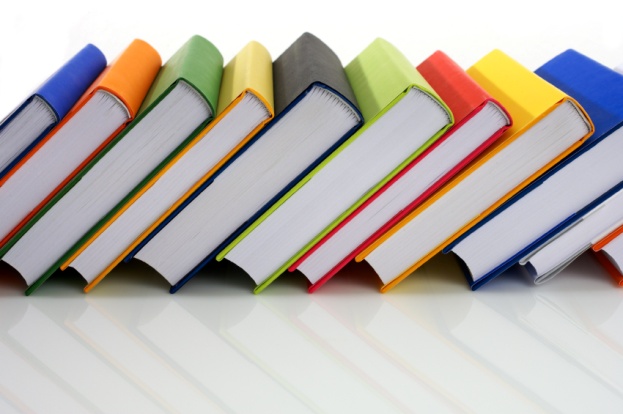 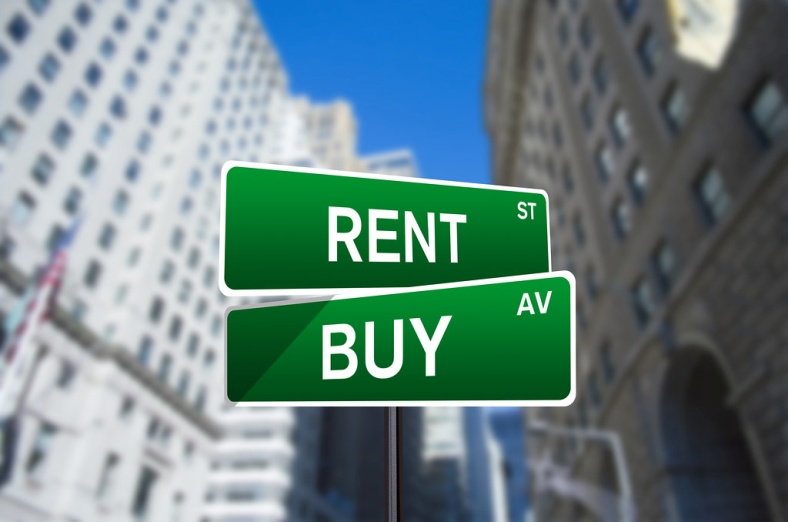 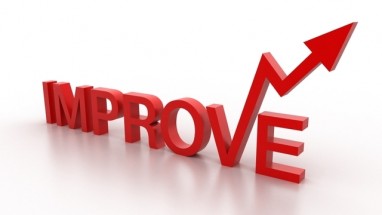 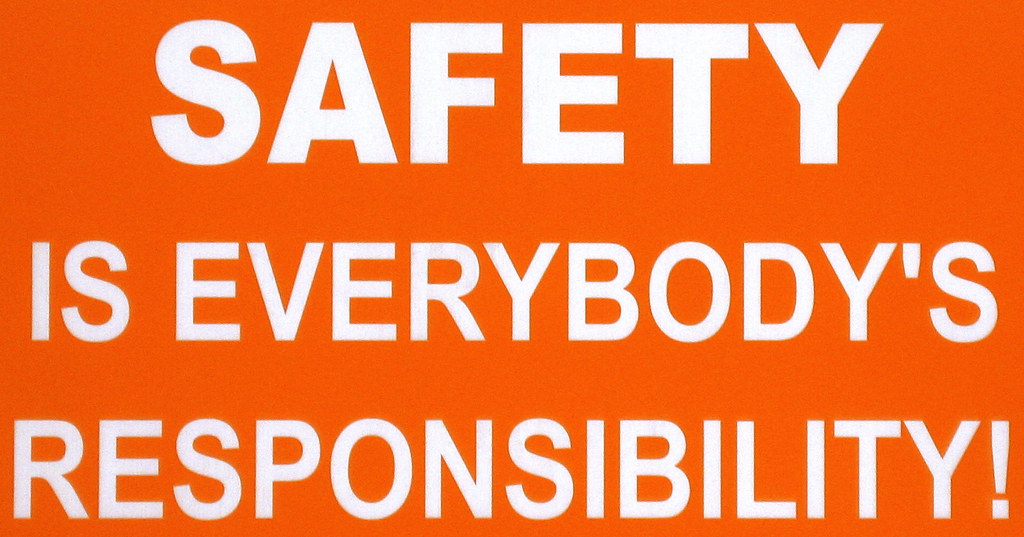 Closures/Shortages?
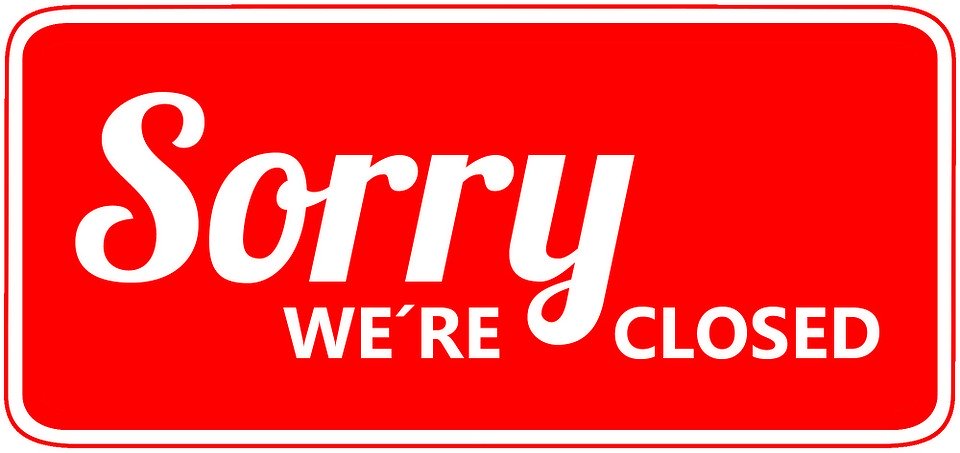 On-Campus Bookstores?
Publisher Scarcity?
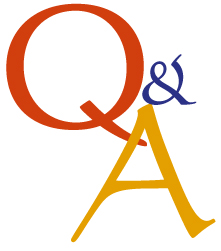